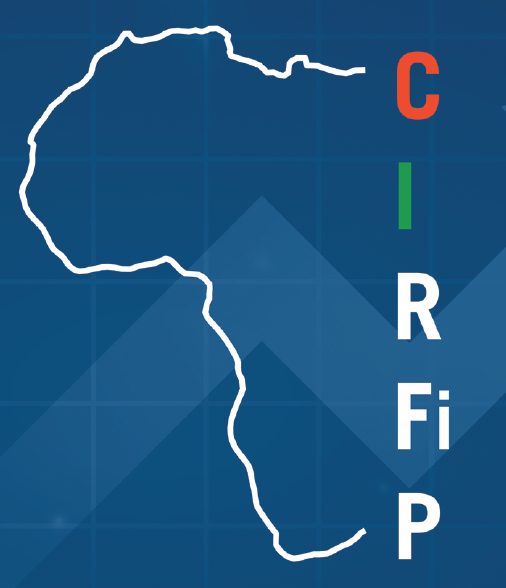 Partage d’expérience et bonnes pratiques 
en matière de réforme des finances publiques– GABON –
Wilfried NZAMBA MANGALA, Directeur Général Adjoint du Budget
I- Brefs rappels de la réforme budgétaire (1/2)
2002 : démarrage de la réforme budgétaire avec la mise en place des nomenclatures budgétaires adaptées aux standards internationaux.
2008 : mise en place du Comité de pilotage chargé de mener tous les travaux relatifs à la bascule au mode budget programme couramment appelé « Budgétisation par objectifs de programme ou BOP) au Gabon. Ce Comité a notamment :

développé le cadre juridique et réglementaire conforme aux directives CEMAC ; 
mis en place toutes les composantes techniques de la nouvelle gestion budgétaire (l’architecture budgétaire en mission-programme-action, la cartographie des BOP et des UO, classification des opérations budgétaires, maquettes des PAP et RAP…) ;
élaboré le manuel d’exécution de la dépense avec l’appui technique du FMI ;
développé et mis à disposition des outils d’organisation, de programmation et de  pilotage de l’action et des résultats…. ;
mis en route les nouveaux processus de gestion budgétaire (conférences budgétaires sous le format BOP, préparation et tenue d’un premier Débat d’Orientations Budgétaires au Parlement (DOB), circulaires de mise en place du budget…) ;
assuré la sensibilisation-formation des acteurs.
I- Brefs rappels de la réforme budgétaire (2/2)
2015 : passage effectif au budget programme avec l’entrée en vigueur de la loi organique n°020/2014 du 21 mai 2015 relative aux lois de finances et l’exécution du budget et tous les textes d’application.
II- Quelques outils de maîtrise et de pilotage de l’exécution des dépenses publiques (1/2)
L’élaboration des plans d’engagement, de trésorerie et de passation de marchés 
Conformément aux dispositions de la loi organique n°020/2014 du 21 mai 2015 relative aux lois de finances et à l’exécution du budget (LOLFEB), un plan de trésorerie annuel mensualisé, comportant un plan d’engagement est joint au projet de loi de finances de l’année. 
Dans cet optique, l’arrêté n°00013/MBCP du 02 juin 2022 organisant la production des plans d’engagement a été pris.
II- Quelques outils de maîtrise et de pilotage de l’exécution des dépenses publiques (2/2)
La maîtrise de l’exécution des dépenses publiques passe préalablement par une bonne programmation des dépenses et une définition claire des objectifs à atteindre. Ainsi, chaque année, sont élaborés un document de cadrage macro-économique et budgétaire (DOCAMAB) qui facilite l’allocation des ressources et, pour les programmes de politique publique, des projets annuels de performance (PAP) qui sont joints en annexe du projet de loi de finances. 
Les PAP présentent les demandes dûment justifiées de crédits et d’emplois de l’administration pour l’année à venir et en lien étroit avec ces demandes, les engagements de performance de cette administration.
Une maîtrise de la chaine d’exécution des dépenses suppose également la maîtrise de la phase de mise en place ou de répartition des credits du programme dans les BOP et les UO. Cette phase, préparatoire à l’execution du budget, consiste à élaborer la programmation budgétaire initiale (PBI) et les documents prévisionnels de gestion (DPG), tous obligatoirement signés ou visés par le Contrôleur budgétaire avant l’ouverture des crédits à la consomation.
III- Constats sur la situation de la mise en œuvre de la réforme au Gabon
D’une manière générale, un écart de plus en plus grand s’est creusé entre la théorie de la BOP et son application effective. 
Des freins culturels considérables car de nombreux managers ont toujours du mal à passer d’une logique de demande de moyens à une logique de gestion optimale de ressources prenant en compte les vraies priorités.
Une part significative de cadres de l’administration continue de considérer la BOP comme « un deuxième travail » et non comme un ensemble de pratiques basiques leur permettant de mieux organiser, gérer et piloter leur action.
Un turn-over permanent des managers qui nuit fortement à l’approfondissement de la pratique de la BOP dans les administrations. 
Des autorités politiques qui n’étaient plus, jusqu’à un passé récent, impliquées dans la poursuite de la réforme.
Un pilotage de la BOP problématique depuis le passage d’un fonctionnement en mode projet à la conduite de la réforme par l’Administration.
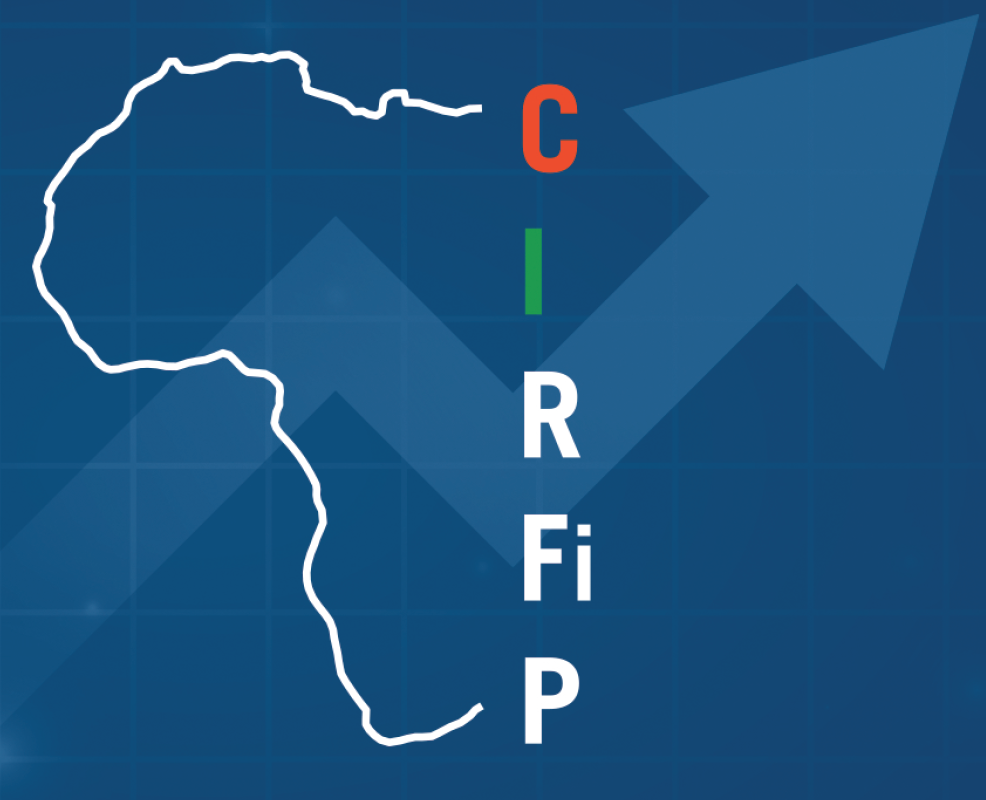 MERCI POUR VOTRE ATTENTION